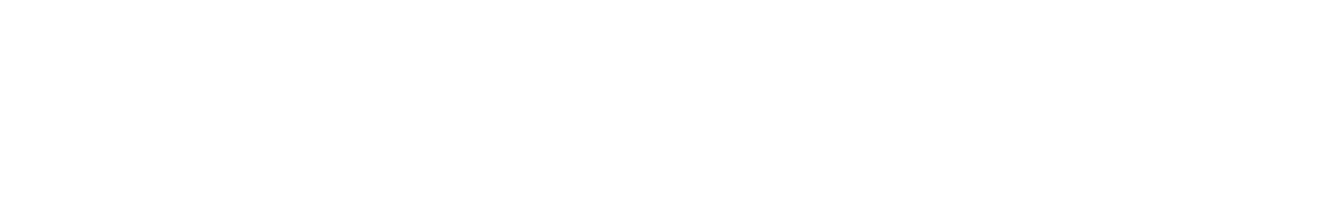 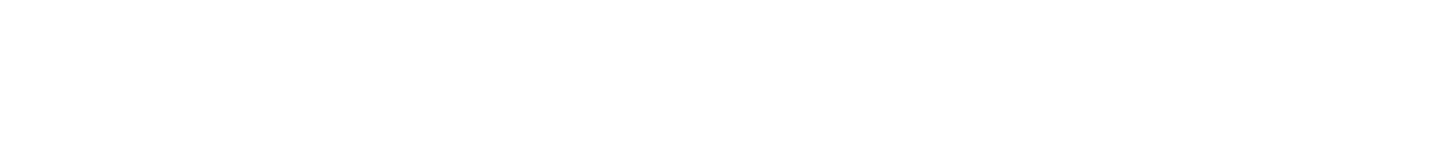 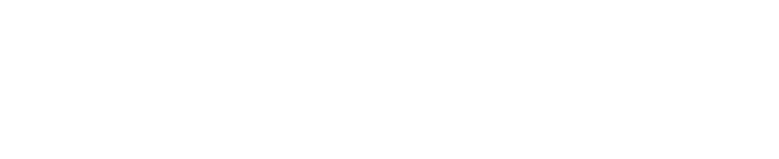 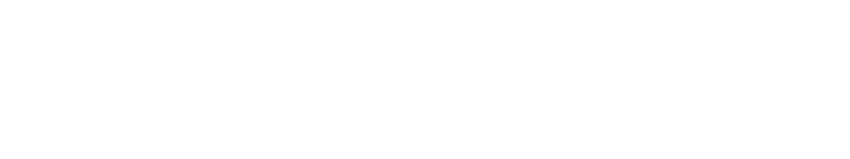 Ética e Deontologia no Desporto
6. A construção de uma cidadania mundial inclusiva
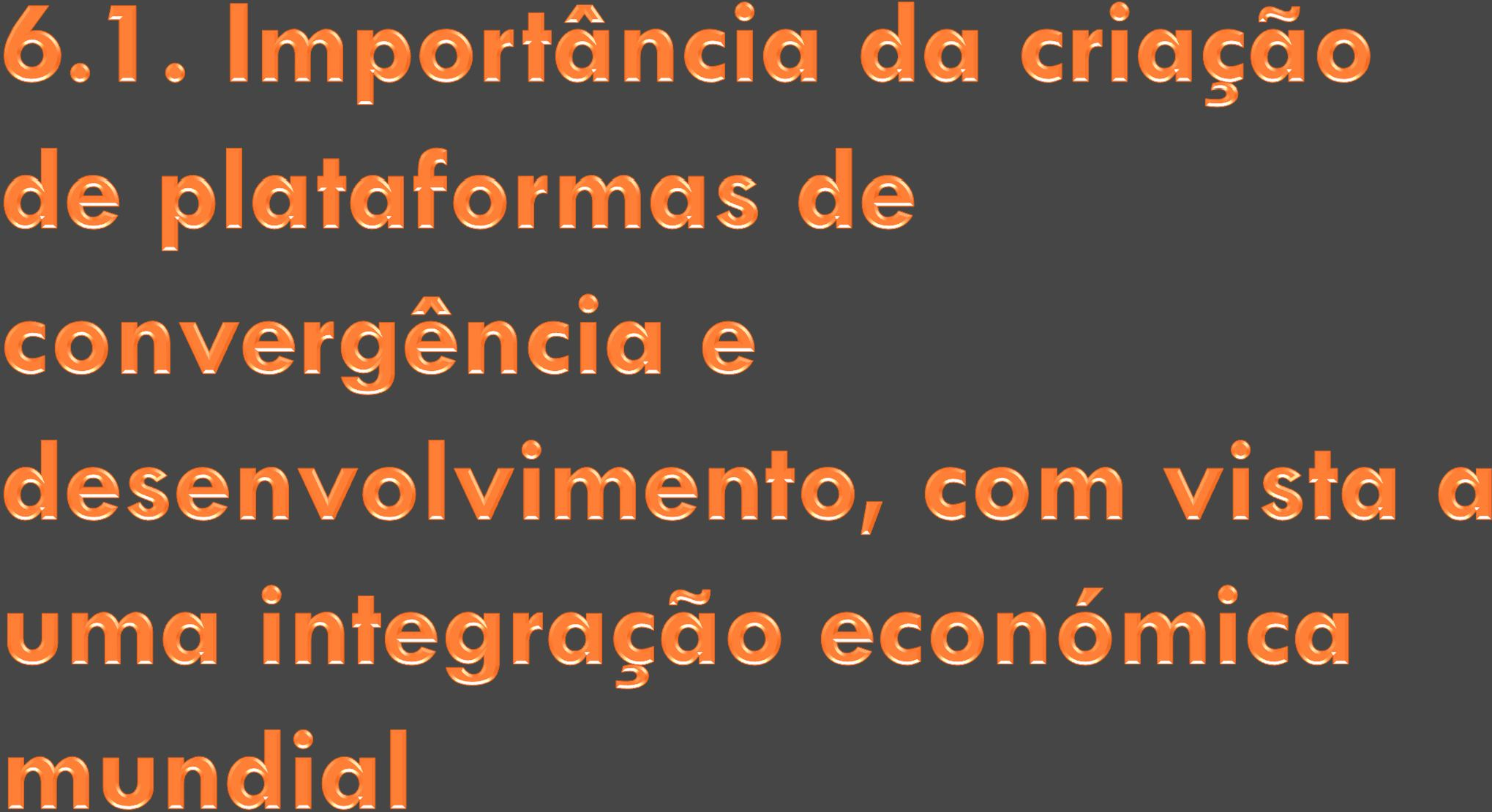 Ética e Deontologia no Desporto
6. A construção de uma cidadania mundial inclusiva
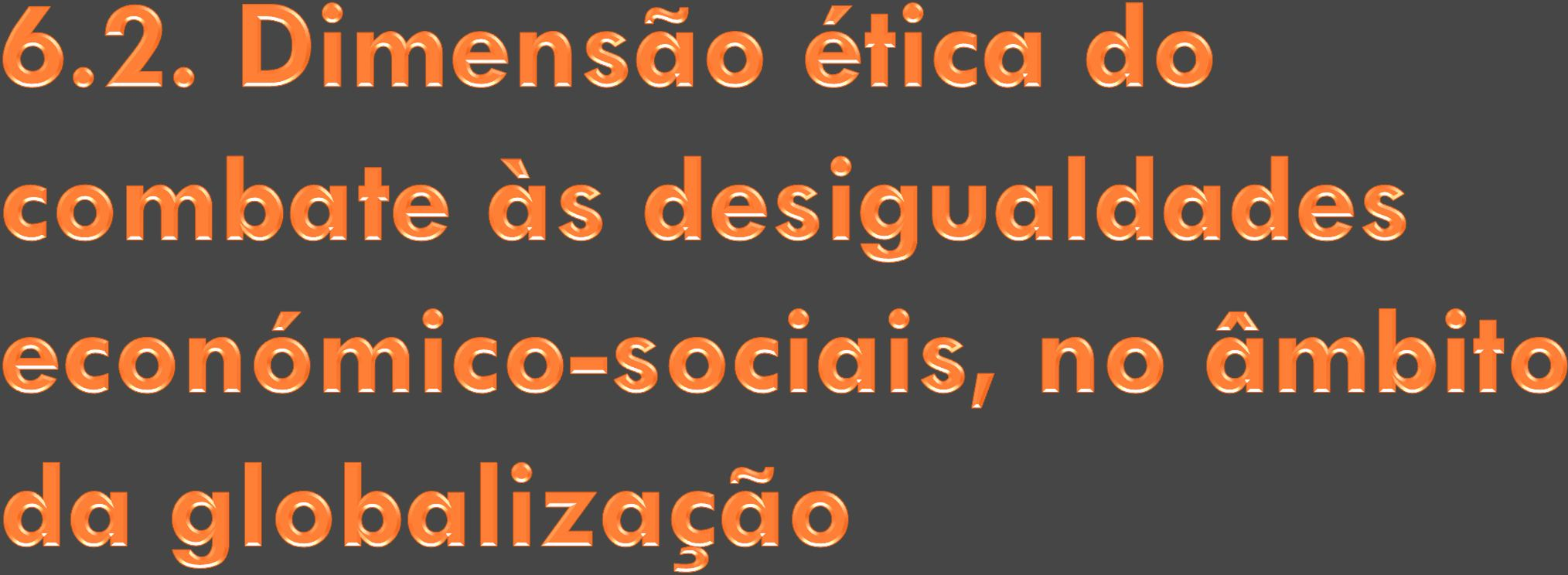 Ética e Deontologia no Desporto
6. A construção de uma cidadania mundial inclusiva
Globalization animation
Ética e Deontologia no Desporto
6. A construção de uma cidadania mundial inclusiva
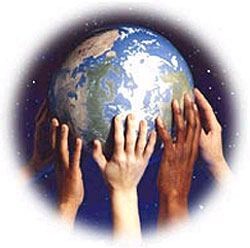 Ética e Deontologia no Desporto
6. A construção de uma cidadania mundial inclusiva
Num dos seus World Economic Outlooks o FMI (1997)  observa que a globalização tem servido para acentuar os  benefícios das boas políticas e os malefícios das más  políticas. E aponta como principais determinantes do  sucesso no desenvolvimento:
a) A qualidade da governação;
b) A estabilidade macroeconómica;
c) A abertura ao exterior e inserção na economia mundial;
d) A defesa ou protecção do direito de propriedade;
e) A qualificação da mão-de-obra.
Sendo a abertura ao exterior, especialmente para os  pequenos países ou economistas, talvez o mais  importante.
Ética e Deontologia no Desporto
6. A construção de uma cidadania mundial inclusiva
À cooperação multilateral é reconhecida como necessária  pelo menos em duas frentes:
* A primeira respeita aos países menos desenvolvidos  em risco de marginalização, pelo menos quando  dispostos a introduzir ou adoptar políticas que permitam  tornar eficaz a ajuda recebida, muito particularmente os  países mais pobres e altamente endividados.
* A segunda respeita à neutralização dos efeitos  secundários negativos da globalização sobre esses  países, como os respeitantes à degradação ambiental,  aos problemas de saúde (epidemias e outros) e às  migrações e situações de conflito.
Ética e Deontologia no Desporto
6. A construção de uma cidadania mundial inclusiva
Os países mais desenvolvidos e as  organizações internacionais podem  contribuir muito para a melhoria da  situação ambiental e sanitária,  nomeadamente através da promoção  de investigação orientada para a  problemática destes países nos  domínios da saúde, da agricultura e do  combate à desertificação. Estes e  outros problemas que se põem à  escala mundial, mesmo quando não  sejam novos ou necessariamente  associados à globalização, reclamam  o fortalecimento da chamada Global  Governance e uma maior e mais  eficiente oferta de “bens públicos  globais”.
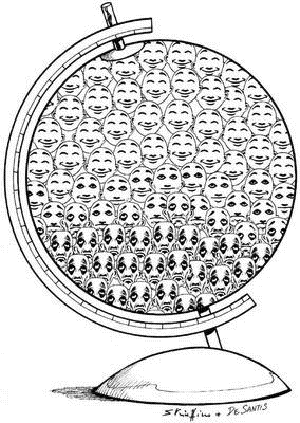 Ética e Deontologia no Desporto
6. A construção de uma cidadania mundial inclusiva
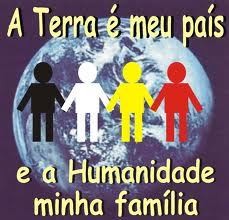 Ética e Deontologia no Desporto
6. A construção de uma cidadania mundial inclusiva
Falar de uma cidadania Mundial inclusiva implica dissecar um  pouco a nova lei da Nacionalidade, que foi aprovada  recentemente na assembleia da República sem qualquer voto  contra. Todos ficaram conscientes e esperançados que com  esta nova lei a legalização dos imigrantes tornar-se-á mais  célere e diminuirá os procedimentos administrativos a que  estavam sujeitos.
Portugal, deu assim um passo importante quanto a um  posicionamento intercultural, contrariamente a outros Países  Europeus que ainda apostam numa mentalidade anti-  imigração. Esta nova política por parte de Portugal em relação  a este aspecto, permite melhores condições de acolhimento  aos imigrantes.
Ética e Deontologia no Desporto
6. A construção de uma cidadania mundial inclusiva
Em relação aos descendentes de imigrantes que nasceram em  Portugal, abrem-se várias opções de acesso á nacionalidade;  de forma imediata para os descendentes de terceira geração;  por efeito de vontade para a segunda geração com pelo  menos um dos progenitores com cinco anos de residência  legal no nosso País; para as crianças nascidas em Portugal e  que completem o primeiro ciclo básico (qualquer que seja o  estatuto legal dos pais); ainda se pode pedir a naturalização  de um dos progenitores que complete cinco anos de  residência legal; também os prazos para pedido de  naturalização aumentaram e deixa de se ter em conta a  condição financeira, entre outras.
Todas estas medidas por parte da política Portuguesa  contribuíram para uma maior abertura á cidadania inclusiva.
Ética e Deontologia no Desporto
6. A construção de uma cidadania mundial inclusiva
Mas por outro lado, Portugal impôs e espera  destes novos cidadãos deveres, para além dos  direitos já adquiridos; assim como o respeito  pelo nosso património, cultural, linguístico e  civilizacional. Num ponto acho que todos  concordamos, com esta multiculturalidade,  Portugal torna-se uma nação mais rica e  diversificada e que coloca as pessoas numa
posição de experimentarem uma série de mudanças. Quando se  fala em integração económica esta deverá ter sempre em conta a  não discriminação entre Países que dela participam ou não. Um  dos exemplos é o “GATT” (Acordo Geral sobre Tarifas Aduaneiras  e Comércio) de que já falamos e que se traduz num acordo que  visa a diminuição de barreiras alfandegárias, facilitando deste  modo a livre circulação de produtos.
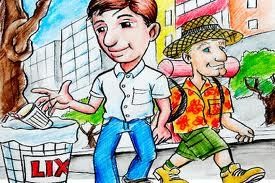 Ética e Deontologia no Desporto
6. A construção de uma cidadania mundial inclusiva
Há a referir que este acordo, que deveria ser planetário, não  abrange todos os Países, uma vez que alguns ainda não  participam deste acordo. A integração económica internacional  pode definir-se em vários aspectos, tais como a existência de  zonas de comércio livre; possibilidade de cada País definir a sua  política económica face a outros Países, unificação das barreiras  alfandegárias, como já foi referido; a existência de uma política  comercial externa, o mercado comum, que possibilita a  circulação de mão-de-obra; a união económica onde existe a  cooperação das políticas mais importantes, a união monetária,  entre outras.
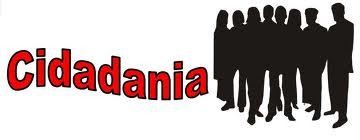 Ética e Deontologia no Desporto
6. A construção de uma cidadania mundial inclusiva
Todos estes exemplos expostos fazem parte do caso recente e no  qual estamos inseridos actualmente que é a União Europeia, que  associa a união não só económica mas também monetária, como  é o caso da moeda única. Um dos aspectos positivos de uma  integração económica é a existência de acordos supranacionais  que trazem mais-valias aos Países membros.

Mas, como já vimos, o conceito de  integração económica internacional  trás ambiguidades e muitas injustiças,  ao excluir á partida os Países mais  pobres e menos desenvolvidos e até  os Países não participantes, criando  desta forma enormes desequilíbrios  económicos e sociais.
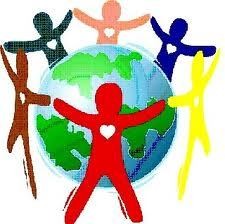 Ética e Deontologia no Desporto
6. A construção de uma cidadania mundial inclusiva
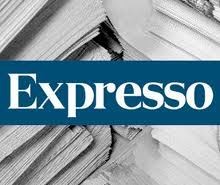 Ética e Deontologia no Desporto
6. A construção de uma cidadania mundial inclusiva
“Eu conheço um país que tem uma das mais baixas  taxas de mortalidade de recém-nascidos do mundo,  melhor que a média da União Europeia. Eu conheço um  país onde tem sede uma empresa que é líder mundial de  tecnologia de transformadores. Mas onde outra é líder  mundial na produção de feltros para chapéus. Eu  conheço um país que tem uma empresa que inventa  jogos para telemóveis e os vende para mais de meia  centena de mercados. E que tem também outra empresa  que concebeu um sistema através do qual você pode  escolher, pelo seu telemóvel, a sala de cinema onde quer  ir, o filme que quer ver e a cadeira onde se quer sentar.
Ética e Deontologia no Desporto
6. A construção de uma cidadania mundial inclusiva
Eu conheço um país que inventou um sistema biométrico de  pagamentos nas bombas de gasolina e uma bilha de gás  muito leve que já ganhou vários prémios internacionais. E que  tem um dos melhores sistemas de Multibanco a nível  mundial, onde se fazem operações que não é possível fazer  na Alemanha, Inglaterra ou Estados Unidos. Que fez mesmo  uma revolução no sistema financeiro e tem as melhores  agências bancárias da Europa (três bancos nos cinco  primeiros). Eu conheço um país que está avançadíssimo na  investigação da produção de energia através das ondas do  mar. E que tem uma empresa que analisa o ADN de plantas e  animais e envia os resultados para os clientes de toda a  Europa por via informática.
Ética e Deontologia no Desporto
6. A construção de uma cidadania mundial inclusiva
Eu conheço um país que tem um conjunto de empresas que  desenvolveram sistemas de gestão inovadores de clientes e de  stocks, dirigidos a pequenas e médias empresas. Eu conheço um  país que conta com várias empresas a trabalhar para a NASA ou  para outros clientes internacionais com o mesmo grau de exigência.  Ou que desenvolveu um sistema muito cómodo de passar nas  portagens	das auto-estradas. Ou que vai lançar um medicamento  anti-epiléptico no mercado mundial. Ou que é líder mundial na  produção de rolhas de cortiça. Ou que produz um vinho que “bateu"  em duas provas vários dos melhores vinhos espanhóis. E que conta  já com um núcleo de várias empresas a trabalhar para a Agência  Espacial Europeia. Ou que inventou e desenvolveu o melhor sistema  mundial de pagamentos de cartões pré-pagos para telemóveis. E  que está a construir ou já construiu um conjunto de projectos  hoteleiros de excelente qualidade um pouco por todo o mundo.
Ética e Deontologia no Desporto
6. A construção de uma cidadania mundial inclusiva
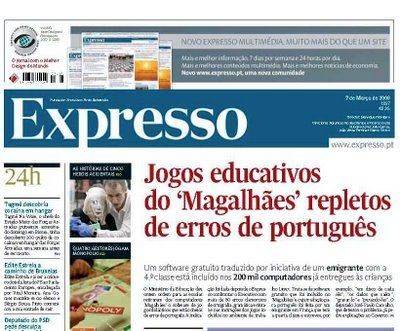 Ética e Deontologia no Desporto
6. A construção de uma cidadania mundial inclusiva
Eu conheço um país que tem um conjunto de empresas que  desenvolveram sistemas de gestão inovadores de clientes e de  stocks, dirigidos a pequenas e médias empresas. Eu conheço um  país que conta com várias empresas a trabalhar para a NASA ou  para outros clientes internacionais com o mesmo grau de exigência.  Ou que desenvolveu um sistema muito cómodo de passar nas  portagens	das auto-estradas. Ou que vai lançar um medicamento  anti-epiléptico no mercado mundial. Ou que é líder mundial na  produção de rolhas de cortiça. Ou que produz um vinho que  “bateu" em duas provas vários dos melhores vinhos espanhóis. E  que conta já com um núcleo de várias empresas a trabalhar para a  Agência Espacial Europeia. Ou que inventou e desenvolveu o  melhor sistema mundial de pagamentos de cartões pré-pagos para  telemóveis. E que está a construir ou já construiu um conjunto de  projectos hoteleiros de excelente qualidade um pouco por todo o  mundo.
Ética e Deontologia no Desporto
6. A construção de uma cidadania mundial inclusiva
O leitor, possivelmente, não reconhece neste País aquele em que vive –  Portugal. Mas é verdade. Tudo o que leu acima foi feito por empresas  fundadas por portugueses, desenvolvidas por portugueses, dirigidas por  portugueses, com sede em Portugal, que funcionam com técnicos e  trabalhadores portugueses. Chamam-se, por ordem, Efacec, Fepsa, Ydreams,  Mobycomp, GALP, SIBS, BPI, BCP, Totta, BES, CGD, Stab Vida, Altitude  Software, Primavera Software, Critical Software, Out Systems, WeDo, Brisa,  Bial, Grupo Amorim, Quinta do Monte d’Oiro, Activespace Technologies,  Deimos Engenharia, Lusospace, Skysoft, Space Services. E, obviamente,  Portugal Telecom Inovação. Mas também dos grupos Pestana, Vila Galé,  Porto Bay, BES Turismo e Amorim Turismo. E depois há ainda grandes  empresas multinacionais instaladas no País, mas dirigidas por portugueses,  trabalhando com técnicos portugueses, que há anos e anos obtêm grande  sucesso junto das casasmãe, como a Siemens Portugal, Bosch, Vulcano,  Alcatel, BP Portugal, McDonalds (que desenvolveu em Portugal um sistema  em tempo real que permite saber quantas refeições e de que tipo são  vendidas em cada estabelecimento da cadeia norte-americana).
Ética e Deontologia no Desporto
6. A construção de uma cidadania mundial inclusiva
É este o País em que também vivemos. É este o País de sucesso que  convive com o País estatisticamente sempre na cauda da Europa,  sempre com péssimos índices na educação, e com problemas na  saúde, no ambiente, etc. Mas nós só falamos do País que está mal.  Daquele que não acompanhou o progresso. Do que se atrasou em  relação à média europeia. Está na altura de olharmos para o que de  muito bom temos feito. De nos orgulharmos disso. De mostrarmos ao  mundo os nossos sucessos – e não invariavelmente o que não corre  bem, acompanhado por uma fotografia de uma velhinha vestida de  preto, puxando pela arreata um burro que, por sua vez, puxa uma  carroça cheia de palha. E ao mostrarmos ao mundo os nossos  sucessos, não só futebolísticos, colocamo-nos também na situação  de levar muitos outros portugueses a tentarem replicar o que de bom  se tem feito. Porque, na verdade, se os maus exemplos são imitados,  porque não hão-de os bons serem também seguidos? “
Ética e Deontologia no Desporto
6. A construção de uma cidadania mundial inclusiva
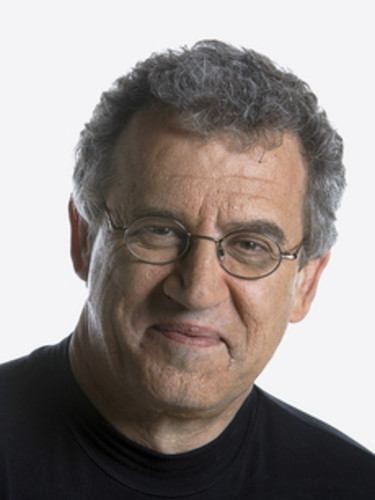 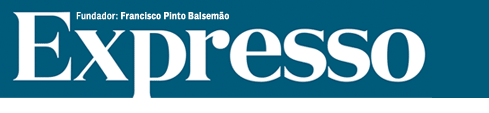 Nicolau Santos,  Director – adjunto do  Jornal Expresso
na Revista Exportar
Ética e Deontologia no Desporto
6. A construção de uma cidadania mundial inclusiva